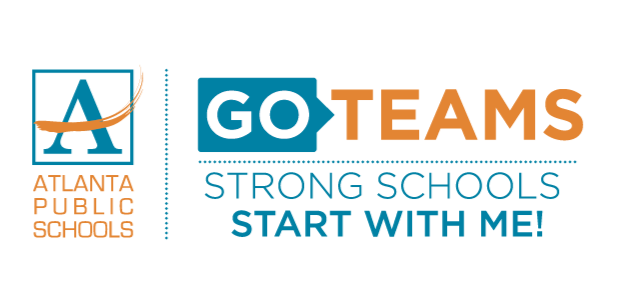 FY24 Budget Approval Meeting
Norms
2
Agenda
Action Items (add items as needed)
Approval of Agenda
Approval of Previous Minutes 
Budget Approval (after final presentation/review and discussion)
Discussion Items (add items as needed)
Presentation of the final budget 
Information Items (add items as needed)
Principal’s Report
BASC-3 Results (if available)
Spring ACES Presentation
Announcements
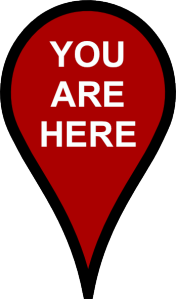 Overview of FY ‘24 GO Team Budget Process
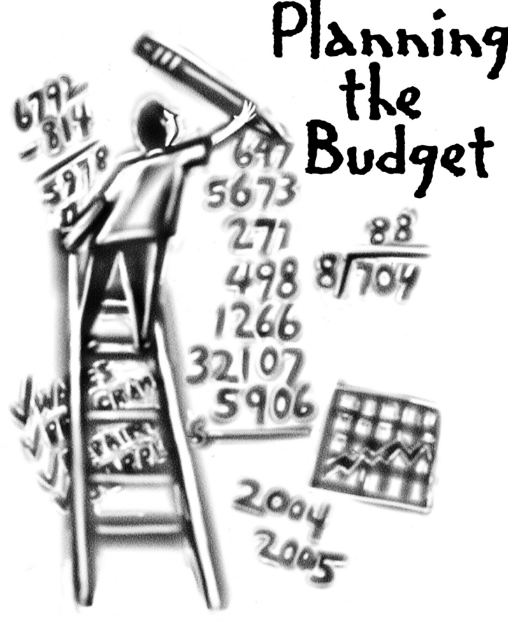 GO Teams are encouraged to have ongoing conversations about the school’s budget.
4
Budget Approval Meeting
What
During this meeting GO Teams will review the budget, which should be updated based on feedback from the staffing conference, Associate Superintendents, and key leaders. After review, GO Teams will need to take action (i.e., vote) on the FY24 Budget.  
Why
Principals will present the final budget recommendations for GO Team approval. 
When
All approval meetings must be held after staffing conferences. Budgets must be approved by March 17th.
5
Budget Review
FY24 Budget Parameters
7
Example – insert the slides from your feedback meeting
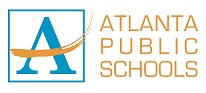 [Speaker Notes: Review the priorities that the GO Team has developed and the rationale for these priorities. Feel free to copy this slide if you have more than 3 priorities to account for.]
Descriptions of Strategic Plan
Breakout Categories
8
Priorities: FY24 funding priorities from the school’s strategic plan, ranked by the order of importance. 

APS Five Focus Area: What part of the APS Five is the priority aligned to?

Strategies: Lays out specific objectives for school’s improvement.

Request: “The Ask”  What needs to be funded in order to support the strategy?  

Amount: What is the cost associated with the Request?
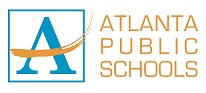 FY24 Strategic Plan Break-out
9
EXAMPLE
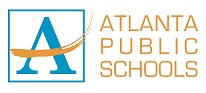 [Speaker Notes: For the next few slides, I will show you how I have allocated the budget to support our strategic priorities. 

Based on our strategic priorities and funds we received, here is a break-out of the priorities, which focus area it addresses, the strategies that will be implemented, the purchase request, which funding source was used and the amount.]
FY24 Strategic Plan Break-out
10
EXAMPLE
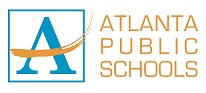 [Speaker Notes: For the next few slides, I will show you how I have allocated the budget to support our strategic priorities. 

Based on our strategic priorities and funds we received, here is a break-out of the priorities, which focus area it addresses, the strategies that will be implemented, the purchase request, which funding source was used and the amount.]
Plan for FY24 CARES Allocation $(Insert Amount Here)___
11
EXAMPLE
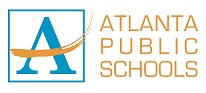 [Speaker Notes: For the next few slides, I will show you how I have allocated the budget to support our strategic priorities. 

Based on our strategic priorities and funds we received, here is a break-out of the priorities, which focus area it addresses, the strategies that will be implemented, the purchase request, which funding source was used and the amount.]
Plan for FY24 Title I Family Engagement Funds
$___(Insert Amount Here)___
12
EXAMPLE
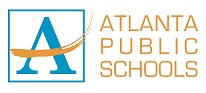 [Speaker Notes: For the next few slides, I will show you how I have allocated the budget to support our strategic priorities. 

Based on our strategic priorities and funds we received, here is a break-out of the priorities, which focus area it addresses, the strategies that will be implemented, the purchase request, which funding source was used and the amount.]
Principals –indicate on this slide if there were any changes made to your budget proposal at your staffing conference.  If there were no changes, please just cover the Budget by Function on slides 7 & 8 as a quick summary for your GO Team.  If there were changes, please summarize for your team and then discuss the NEW Budget by Function values.
Staffing Conference Changes
There were/were not any changes made to the draft budget we discussed at our last meeting. 
These changes reflect an allocation change of +/- $xxxx.xx.
13
Summary of Changes
14
March 3, 2023
Budget by Function (Required)
*Based on Current Allocation of School Budget
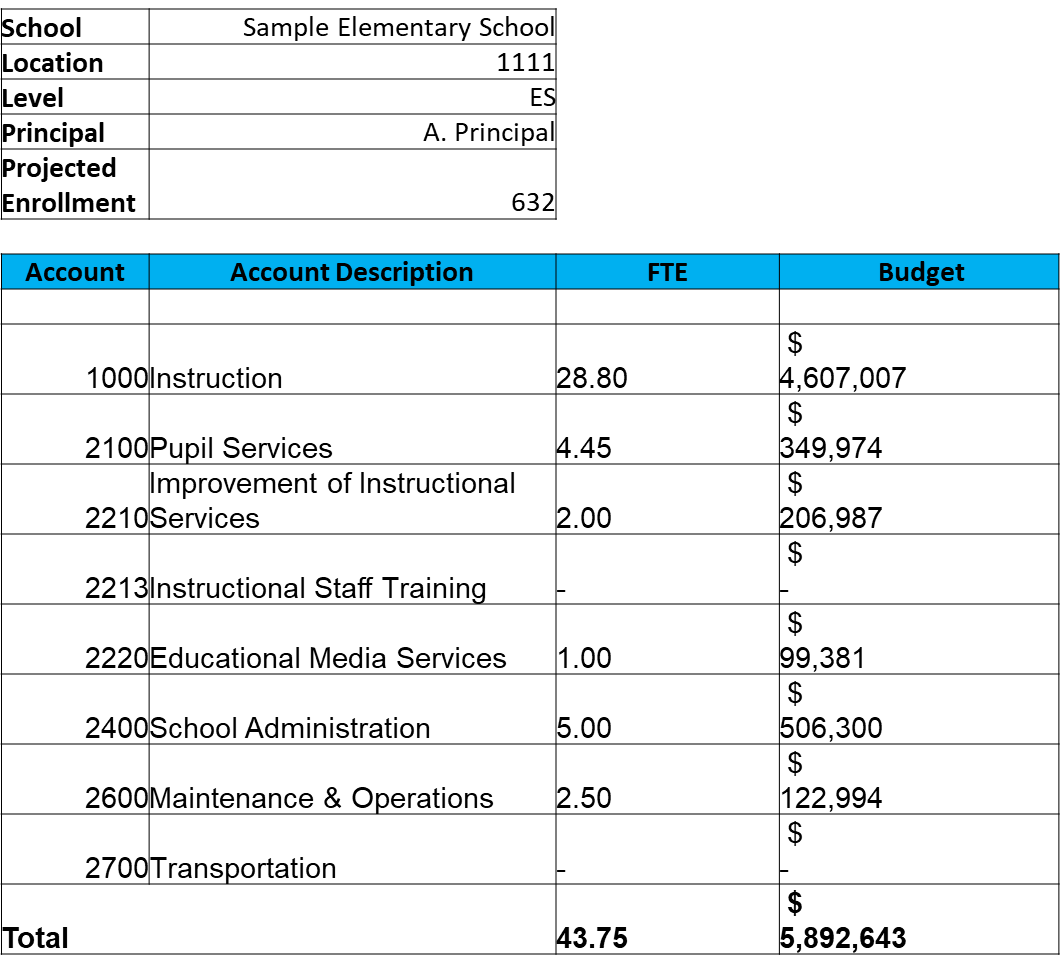 Example
Budget by Function (Required)
*Based on Current Allocation of School Budget
Example
16
17
Discussion of reserve and Holdback funds
Plan for FY24 Leveling Reserve 
$__(Insert Amount Here)___
18
EXAMPLE
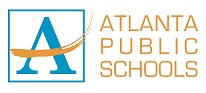 [Speaker Notes: For the next few slides, I will show you how I have allocated the budget to support our strategic priorities. 

Based on our strategic priorities and funds we received, here is a break-out of the priorities, which focus area it addresses, the strategies that will be implemented, the purchase request, which funding source was used and the amount.]
Plan for FY24 Title I Holdback $___(Insert Amount Here)___
19
EXAMPLE
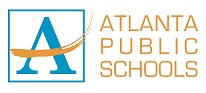 [Speaker Notes: For the next few slides, I will show you how I have allocated the budget to support our strategic priorities. 

Based on our strategic priorities and funds we received, here is a break-out of the priorities, which focus area it addresses, the strategies that will be implemented, the purchase request, which funding source was used and the amount.]
Questions for the GO Team to Consider and Discuss
20
[Speaker Notes: CHAIR - Our final task for today! Here are questions that we need to consider to ensure we have a good working draft budget. Let’s walk through them together.]
Questions?
Action on the Budget
The GO Team needs to TAKE ACTION (vote) on the presented budget. After the motion and a second, the GO Team may have additional discussion. Once discussion is concluded, the GO Team will vote.
BASC-3 Data
Insert BASC-3 data if available – use as many slides as necessary
24
Annual Review
March 3, 2023
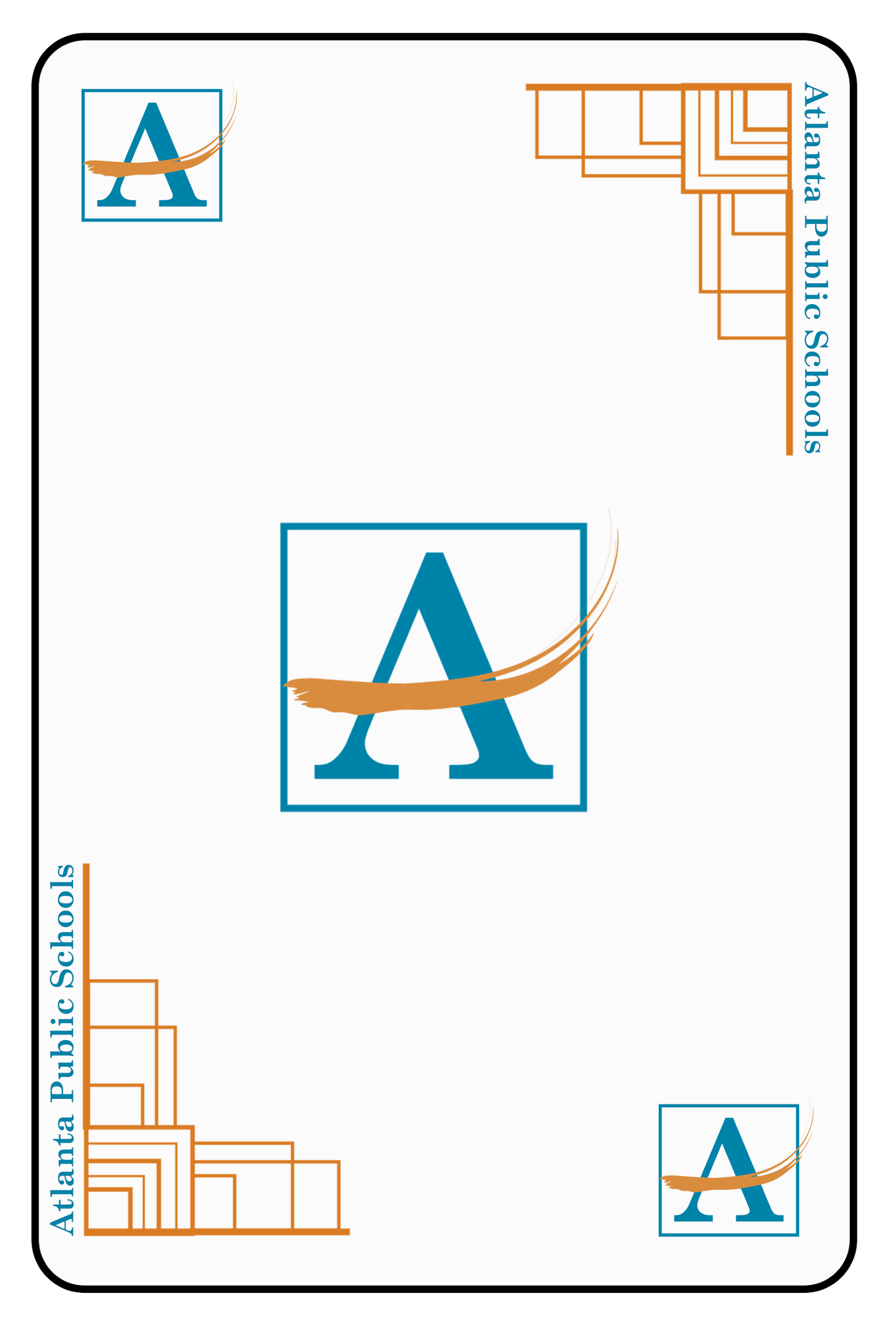 2023 Spring ACES
NOTE to Principal: Please insert your Spring ACES presentation after this slide.
Accountability 
Collaboration
Equity
Support
25
26
Annual Review
March 3, 2023
Questions?
Thank you